VAIC860001 - A740F5C - REGISTRO PROTOCOLLO - 0001127 - 17/02/2023 - VI.10 - U
M I N I S T E R O  D E L L ’I S T R U Z I O N E  E  D E L  M E R I T O
ISTITUTO COMPRENSIVO STATALE “GALILEO GALILEI”
Via Quadrelli, 2 - 21052 Busto Arsizio (VA) Tel. 0331/340120  Email: vaic860001@istruzione.it vaic860001@pec.istruzione.it
www.galileibusto.edu.it - COD. FISC. 81009910126 – COD. UNIV. UF1HBZ
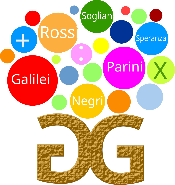 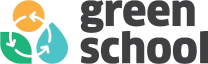 Prot. n. vedi segnatura
Busto Arsizio, 16/02/2023
CONTRATTO DI PRESTAZIONE PROFESSIONALE D'OPERA  MEDICO COMPETENTE
Ai sensi del D.lgs.81/08 e s.m.i.
Contrato annuale dal 11/02/2023 al 10/02/2024
CIG
Z0B39DA984
Tra

L'Istituto Comprensivo “G. Galilei” rappresentato legalmente dal Dott. Massimo Valentino Dirigente Scolastico  pro-tempore, domiciliato per la sua carica presso L'istituto COMPRENSIVO “G. Galilei”, via Quadrelli, 2 – 21052  Busto Arsizio (VA) – cod. fisc. 81009910126

E
La Ditta LABOR MDL SRL con sede in Via Torino, 9 – G a l l a r a t e (VA), P. Iva 03902850126 nella persona  del suo Legale Rappresentante sig. Edoardo Dal Cerro codice fiscale DLCDRD00S20L291N, domiciliato presso la  ditta LABOR MDL SRL
PREMESSO

che la Scuola, ai sensi della normativa vigente (D. Lgs. 81/2008) ha l’obbligo di sottoporre a sorveglianza  sanitaria il personale dipendente;
che la normativa prevede la necessità di avvalersi di un medico definito “competente”, in virtù del possesso dei
titoli indicati dagli artt. 2 e 38 del D.Lgs.81/2008;
che con determina prot. n. 869 del in data 07/02/2022 l’I.C. Galilei ha disposto di aggiudicare il servizio di  sorveglianza sanitaria alla società LABOR MDL SRL di Gallarate nella persona del Dott. Emilio Raineri,  specialista in medicina del lavoro;
che il Dott. Emilio Raineri ha presentato i titoli dei requisiti previsti dagli art. 2 e 38 del D.Lgs 81/2008;
che sulla base di quanto riportato nel documento di valutazione dei rischi, il personale amministrativo, tecnico  e ausiliario è sottoposto alla sorveglianza sanitaria;

SI CONVIENE E SI STIPULA

Art. 1
Le premesse sono da considerarsi parte integrante del presente contratto.

Art. 2 - Conferimento dell’incarico
L’Istituto incarica il dott. Emilio Raineri – specialista in medicina del lavoro- a svolgere la funzione di medico
competente, il quale dichiara di accettare l’incarico e di svolgere tale compito secondo le direttive stabilite dalla Legge

Art. 3 - Obblighi del medico competente

L’opera del medico competente si esplicherà secondo quanto previsto dagli artt. 25 e 41 del D.Lgs. 81/2008, ed in  particolare egli effettuerà la sorveglianza sanitaria che si articolerà in:
accertamenti sanitari preventivi intesi a constatare l’assenza di controindicazioni alla mansione alla quale i
lavoratori saranno destinati, con l’obiettivo di valutarel’idoneità lavorativa specifica;
accertamenti periodici per controllare la persistenza di uno stato di salute psico- fisica dei lavoratori  compatibile con il mantenimento di tale condizione di idoneità.
Pag. 1 di 4
VAIC860001 - A740F5C - REGISTRO PROTOCOLLO - 0001127 - 17/02/2023 - VI.10 - U
M I N I S T E R O  D E L L ’I S T R U Z I O N E  E  D E L  M E R I T O
ISTITUTO COMPRENSIVO STATALE “GALILEO GALILEI”
Via Quadrelli, 2 - 21052 Busto Arsizio (VA) Tel. 0331/340120  Email: vaic860001@istruzione.it vaic860001@pec.istruzione.it
www.galileibusto.edu.it - COD. FISC. 81009910126 – COD. UNIV. UF1HBZ
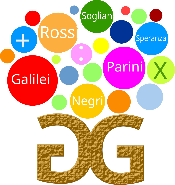 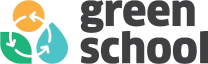 Saranno inoltre compiti del medico competente:

a.	garantire l’effettuazione delle visite mediche preventive e con la periodicità prevista dalle leggi  vigenti;
far effettuare ai lavoratori esposti gli esami chimico-clinici e tossicologici, nonché gli accertamenti  strumentali mirati al rischio specifico;
istituire, compilare ed aggiornare la cartella sanitaria e di rischio per ciascun lavoratore sottoposto a
sorveglianza sanitaria;
compilare e aggiornare ove del caso i registri degli esposti ad agenti cancerogeni e biologici;
informare ogni lavoratore interessato dei risultati degli accertamenti sanitari e rilasciare copia a richiesta  della documentazione sanitaria;
informare il Datore di Lavoro e il  RSPP della situazione epidemiologica della Scuola;
partecipare alla riunione periodica della sicurezza;
effettuare sopralluoghi negli ambienti di lavoro congiuntamente al RSPP;
i.	fare indagini ambientali per valutare il rischio a cui sono esposti i lavoratori;
collaborare alla valutazione dei rischi per quanto è di sua competenza;
effettuare visite mediche su richiesta del lavoratore, qualora tale visita sia ricollegabile ai rischi  professionali o alle sue condizioni di salute;
collaborare alla predisposizione del servizio di primo soccorso della Scuola;
collaborare all’attività di informazione e formazione dei lavoratori, per quanto di sua competenza, sia per la  prevenzione dei rischi specifici, sia perl’addestramento dei lavoratori designati alla gestione dell’emergenza;
promuovere campagne di sensibilizzazione e partecipazione dei lavoratori a programmi volontari di  promozione della salute;
curare i collegamenti a cooperare, ove del caso, con gli Organismi territoriali preposti alla Vigilanza.

Art. 4 - Obblighi della Scuola
La scuola per quanto di sua competenza, provvederà:

ad informare il medico competente relativamente all’organizzazione dell’Istituto, ai processi tecnologici ed ai  rischi connessi al ciclo lavorativo, attraverso la tempestiva comunicazione del documento di valutazione dei  rischi, di cui all’art. 28 del D.Lgs. 81/08, ed i suoi periodici aggiornamenti;
a fornire al medico competente gli elenchi del personale esposto ai vari rischi professionali e ad aggiornarlo  con sollecitudine;
a fornire al medico competente i dati previsti dall’art.18, comma 2 del D.Lgs 81/08 (infortuni, malattie  professionali etc.);
ad istituire ed aggiornare, ove del caso, i registri degli esposti ai rischi derivanti dall’esposizione ad agenti  fisici, cancerogeni e biologici;
a seguire le modalità di adempimento agli obblighi di informazione e formazione stabilite, per quanto di sua  competenza;
ad assistere, direttamente e o tramite il RSPP, il medico competente durante lo svolgimento delle visite agli  ambienti di lavoro;
a custodire, con la salvaguardia del segreto professionale, le cartelle sanitarie e di rischio;
a.	ad organizzare la riunione periodica di sicurezza preavvisando il medico competente con almeno 30 (trenta)  giorni di anticipo;
a fornire con tempestività al medico competente i risultati del controllo dell’esposizione ambientale dei  lavoratori;
ad informare il medico competente relativamente ad ogni denuncia di malattia professionale o di infortunio  sul lavoro intervenuti nel periodo intercorrente fra gli accertamenti sanitari periodici;
ad informare il medico competente di eventuali controlli effettuati dall’Organismo di Vigilanza, ed a porre  alla sua attenzione l’eventuale verbale diispezione rilasciato.
Pag. 2 di 4
VAIC860001 - A740F5C - REGISTRO PROTOCOLLO - 0001127 - 17/02/2023 - VI.10 - U
M I N I S T E R O  D E L L ’I S T R U Z I O N E  E  D E L  M E R I T O
ISTITUTO COMPRENSIVO STATALE “GALILEO GALILEI”
Via Quadrelli, 2 - 21052 Busto Arsizio (VA) Tel. 0331/340120  Email: vaic860001@istruzione.it vaic860001@pec.istruzione.it
www.galileibusto.edu.it - COD. FISC. 81009910126 – COD. UNIV. UF1HBZ
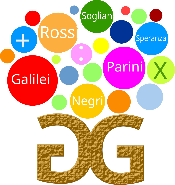 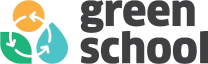 Art. 5 - Sede e modalità di svolgimento
L’incarico di medico competente si intende riferito a tutti i plessi dell’Istituto Comprensivo Galileo Galilei.
Il medico competente svolgerà l’attività libero-professionale di cui sopra nei giorni, nelle ore e nei luoghi che saranno  concordati con la Scuola, comunque nel rispetto delle periodicità programmate ed in armonia con la normativa  vigente e con il D.Lgs.81/08.
Per le visite specialistiche e degli esami clinici, biologici e strumentali di cui alprotocollo sanitario non previsti all’art.
6 del presente contratto, il medico competente si può avvalere di professionisti ed Enti scelti di comune accordo con la  scuola. Il medico competente è vincolato alla segretezza e riservatezza relativamente alle informazioni ricevute  inerenti il suo incarico.
L’incarico di cui al presente punto, per le sue specifiche caratteristiche, verrà svolto dal medico competente in qualità  di libero professionista, non comporterà alcun vincolo di subordinazione, né obbligo di orario e, così come  esplicitamente voluto e dichiarato dai contraenti, non comporterà nessun rapporto di lavoro subordinato.


Art. 6 - Compensi
Per l’attività svolta dal medico competente saranno corrisposti i seguenti compensi:

incarico annuale: elaborazione piano sanitario, assunzione responsabilità incarico,  sopraluogo annuale c/o plessi scolastici, riunione annuale, relazione sanitaria,
consulenza
visita medica periodica annuale per dipendente collaboratore scolastico  visita medica periodica annuale per dipendente docente
visita medica periodica annuale per dipendente A.A /Dsga
€ 200,00 (duecento)
€ 20,00 (venti)
€ 20,00 (venti)
€ 25,00 (venticinque)



I compensi sono comprensivi di tutti i compiti previsti dagli artt. 25 e 41 del D.lgs.81/08.

ART. 7 - Durata
Il presente contratto avrà la durata di 1 anno, produrrà i suoi effetti dal 11/02/2023 e terminerà il 10/02/2024.
Non è ammesso il tacito rinnovo.

Art. 8 - Risoluzione del contratto
La scuola, in caso di risoluzione del contratto per inadempienza contrattuale del committente ha diritto al risarcimento  del danno conseguente. Il Medico Competente può recedere dal presente contratto dando disdetta motivata per iscritto.  Qualora il recesso unilaterale non sia motivato e/o le motivazioni siano infondate, il recesso rientra fra le  inadempienze contrattuali.


Art. 9 – Trattamento dei dati
Ai sensi e per gli effetti dell’art.13 del D.Lgs. 196/2003 e art. 13 del Regolamento Europeo 2016/679, riguardante “le  regole generali per il trattamento dei dati”, si informa che i suoi dati personali vengono acquisiti nell’ambito del  procedimento relativo ai rapporti contrattuali intercorsi e futuri, e sono raccolti e trattati, anche con l’ausilio di mezzi  elettronici, esclusivamente per le finalità connesse alla procedura e gestione del contratto, ovvero per dare esecuzione  agli obblighi previsti dalla Legge. Titolare del trattamento è l'Istituto L’I.C. “Galileo Galilei” di Busto Arsizio,  legalmente rappresentato dal Dirigente Scolastico pro-tempore Dott. Massimo Valentino. Il Responsabile della  Protezione dei dati è il Dott. Roberto De Duro reperibile al seguente indirizzo e-mail direttore@controllerprivacy.it .I  dati trattati saranno utilizzati esclusivamente per la finalità di partecipazione all’iniziativa di cui al presente avviso,  non saranno trasferiti e resteranno a disposizione dell’interessato fino al termine della procedura. L'esperto potrà  esercitare i diritti di cui agli artt. da 7 a 10 della medesima legge e dal Capo III del Regolamento. Relativamente ai  dati personali di cui dovesse venire a conoscenza, l'esperto è responsabile del trattamento degli stessi, ai sensi del  D.Lgs. 196/2003e del Regolamento Europeo 2016/679. L’esperto autorizza il Dirigente Scolastico dell’I.C. “Galileo  Galilei” alla divulgazione dei dati ai soggetti interessati per lo svolgimento delle operazioni.
Pag. 3 di 4
VAIC860001 - A740F5C - REGISTRO PROTOCOLLO - 0001127 - 17/02/2023 - VI.10 - U
M I N I S T E R O  D E L L ’I S T R U Z I O N E  E  D E L  M E R I T O
ISTITUTO COMPRENSIVO STATALE “GALILEO GALILEI”
Via Quadrelli, 2 - 21052 Busto Arsizio (VA) Tel. 0331/340120  Email: vaic860001@istruzione.it vaic860001@pec.istruzione.it
www.galileibusto.edu.it - COD. FISC. 81009910126 – COD. UNIV. UF1HBZ
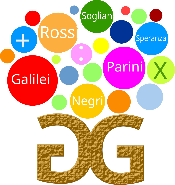 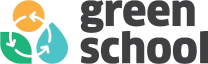 Art. 10- Controversie
Quanto non espressamente previsto dal presente contratto è regolato dagli artt. 2229 e seguenti del Codice Civile. In  caso di controversie il foro competente è quello di Busto Arsizio.


Art. 11 – Registrazione
Non essendo soggetto a registrazione obbligatoria il presente contratto verrà registrato solo in caso d’uso a
cura e spese di chi vi abbia interesse.
LABOR MDL SRL
Il medico competente  Dott. Emilio Raineri
Il Dirigente Scolastico  Massimo Valentino
(*) il documento è firmato digitalmente ai sensi del d.lgs 82/2005
Pag. 4 di 4